Calculation Policy – Years 3 and 4
Monday 22nd November 2021
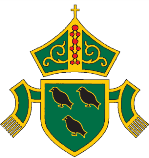 Subtraction
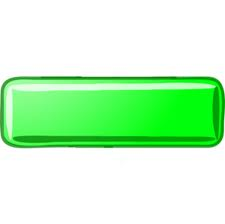 Stage 1
Using practical apparatus (multilink) and illustrations. This begins in Early Years Foundation Stage (Reception) and is consolidated into Year One.
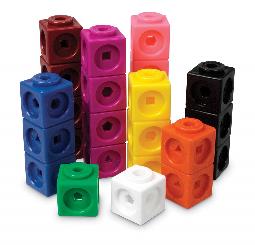 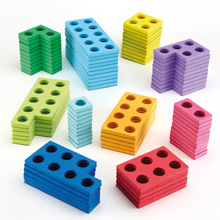 Stage 2
Partitioning (using a hundred square to help)
 
33 – 12 =
 
Subtract the tens 30 – 10 = 20
Subtract the ones 3 – 2 =1

Add the two totals together 20 + 1 = 21.

So 33 – 12 = 21
Stage 2
Partitioning (using a hundred square to help)
 
If the amounts being subtracted are larger then the original value:
 
33 – 17
 
Start from 33
Subtract the ten            33 – 10 = 23
Subtract the ones         23 – 7 = 16
Over to you:
Try using partitioning to solve one of these calculations:

46 - 14

52 - 27
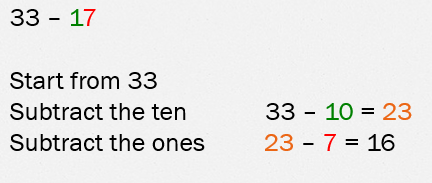 Stage 2
Number line
73 – 21





Start at 73. Jump back in ‘tens’ twice (twenty). Then jump back one (one).
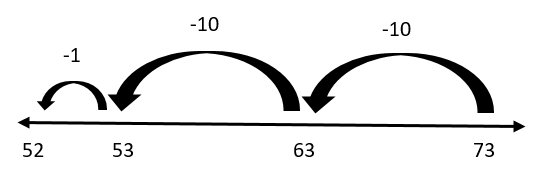 Stage 2
Consolidation of the number line method from Year 2, looking at using larger numbers. 
124 – 48





Jump back to the nearest ten   124 – 4 = 120
Then subtract the remaining amount by jumping back in different sizes of jumps. The example above shows two jumps of ‘twenty’ but you could use four jumps of ‘ten’ or one jump of ‘forty’.
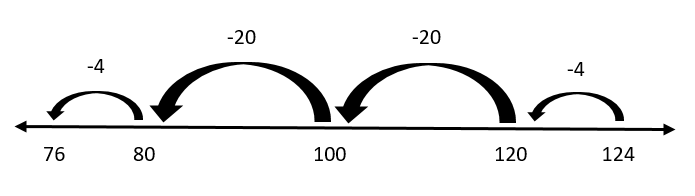 Stage 2
Number line (left to right – finding the difference)
84 – 56


Start from 56 and jump to the nearest ten. Continue jumping until reaching 84.
4     +     10     +     10      +     4     =     28
84 – 56 = 28 
This method should be used when finding a small difference between numbers (when the two numbers are close together e.g. 84 – 77).
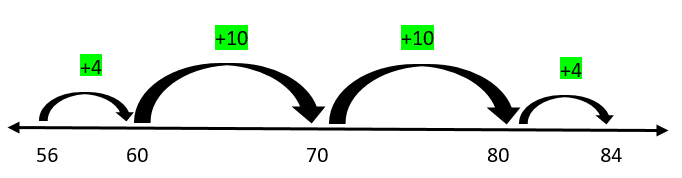 Stage 2
Use of an empty number line (right to left) for HTO – TO and HTO – HTO 

354 – 186
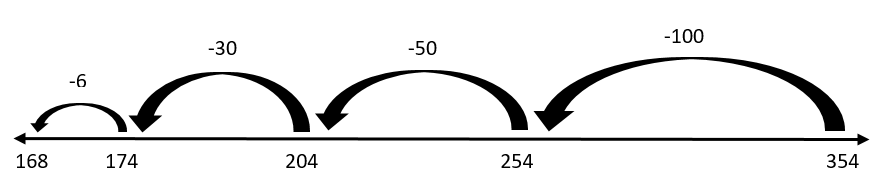 Over to you:
Try using a number line to solve one of these calculations:

63 – 48

467 - 142
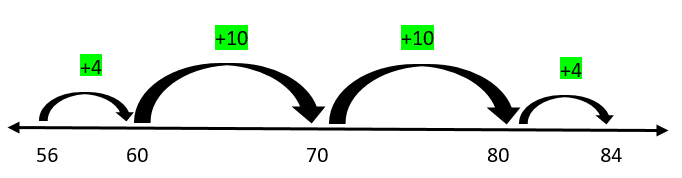 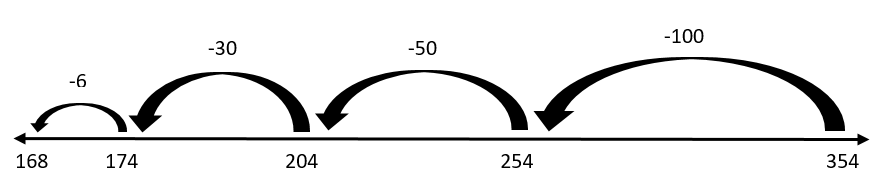 Stage 3
Expanded partitioning without exchanging
96 – 42

   96 = 90 + 6
 - 42 = 40 + 2
   54     50 + 4
Step 1 – write the calculation vertically

Step 2 – partitioning

Step 3 – column subtraction
Stage 3
Expanded partitioning with exchanging

1) Write the calculation vertically

   193
-    66
Stage 3
Expanded partitioning with exchanging

2) Partition the digits

   193 = 100 + 90 + 3
-    66 =      0 + 60 + 6
Stage 3
Expanded partitioning with exchanging

3) Subtract the ones column. As you cannot do ‘3 – 6’, you must exchange from the tens column, bringing one ten into the ones column (thus taking one ten away from the tens column). 13 – 6 = 7  
 
                         80
   193 = 100 + 90 + 13
-    66 =      0 + 60 +   6
                                     7
Stage 3
Expanded partitioning with exchanging

4) Subtract the tens column (80 – 60 = 20). 

                         80
   193 = 100 + 90 + 13
-    66 =      0 + 60 +   6
                          20 +   7
Stage 3
Expanded partitioning with exchanging

5) Subtract the hundreds column (100 – 0 = 100). 

                         80
   193 = 100 + 90 + 13
-    66 =      0 + 60 +   6
              100 + 20 +   7
Stage 3
Expanded partitioning with exchanging

6) Add the digits together (100 + 20 + 7 = 127)

                         80
   193 = 100 + 90 + 13
-    66 =      0 + 60 +   6
   127     100 + 20 +   7
Over to you:
Try using expanded partitioning with exchanging to solve one of these calculations:

253 – 148

347 - 185
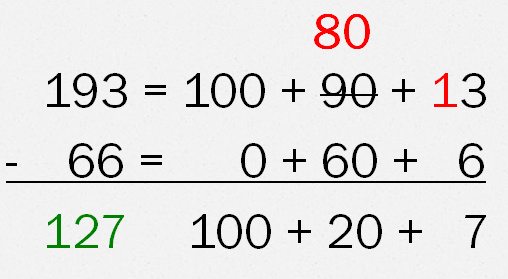 Stage 3 into Stage 4
As for addition, once children are confident in using these methods, they can begin to use the more formal traditional method for subtraction.
Stage 4
8 1
        193
     -    66
        127

As the one on the top line is smaller than the one on the bottom line, you must exchange from the tens column - the ‘3’ becomes ‘13’ and the ‘9’ (tens) becomes ‘8’ (tens).
Stage 4
This method continues through to Year 6, with more complex questions involving larger numbers and decimals.
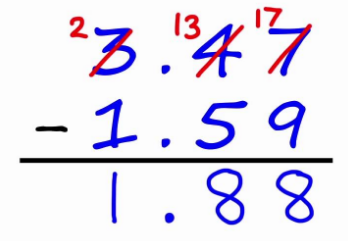 Possible problems with vertical methods
As for addition, the columns must be lined up accurately (ones on top of ones, tens on top of tens etc). 
Children may try to swap round the digit on the top with the one on the bottom. This will obviously completely change the question that they are trying to answer. 
Children may forget to exchange digits, or try to subtract from a digit that has been exchanged.
Possible problems with vertical methods
Children can get confused when using a formal vertical method to work out a question such as this:

2008 - 1993
Possible problems with vertical methods
2008
   - 1993
            5

The first part is easy 
8 – 3 = 5.
Possible problems with vertical methods
2008
   - 1993
            5

The problem arises when the children reach the tens column. What do they do when they come across 0 – 9 in the tens column, and again in the hundreds column?
Possible problems with vertical methods
1 1
     2008
   - 1993
            5
In this instance, they need to exchange from the thousands, making this a ‘1’ and adding a ‘1’ in front of the zero in the hundreds column.
Possible problems with vertical methods
9
1 1 1
     2008
   - 1993
                  5

They now need to exchange the ‘10’ in the hundreds column for a 9, and place the ‘1’ exchanged into the tens column.
Possible problems with vertical methods
1 9 1
     2008
   - 1993
          15

Once this is done, it is possible to subtract in the tens column (10 – 9 = 1).
Possible problems with vertical methods
1 9 1
     2008
   - 1993
        015

In the hundreds column, 9 – 9 = 0.
Possible problems with vertical methods
1 9 1
     2008
   - 1993
     0015

In the thousands column, 1 – 1 = 0.
Possible problems with vertical methods
1 9 1
     2008
   - 1993
     0015

2008 – 1993 = 15.
Possible problems with vertical methods
2008 – 1993

For this question, it is probably more efficient to use a number line to work out the difference. 
7 + 8 = 15. Therefore, 2008 – 1993 = 15.
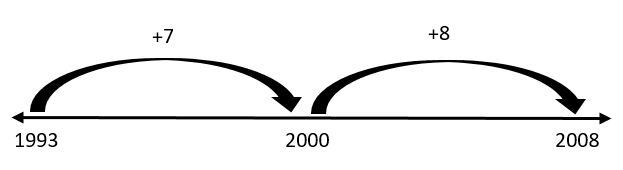 What’s gone wrong?
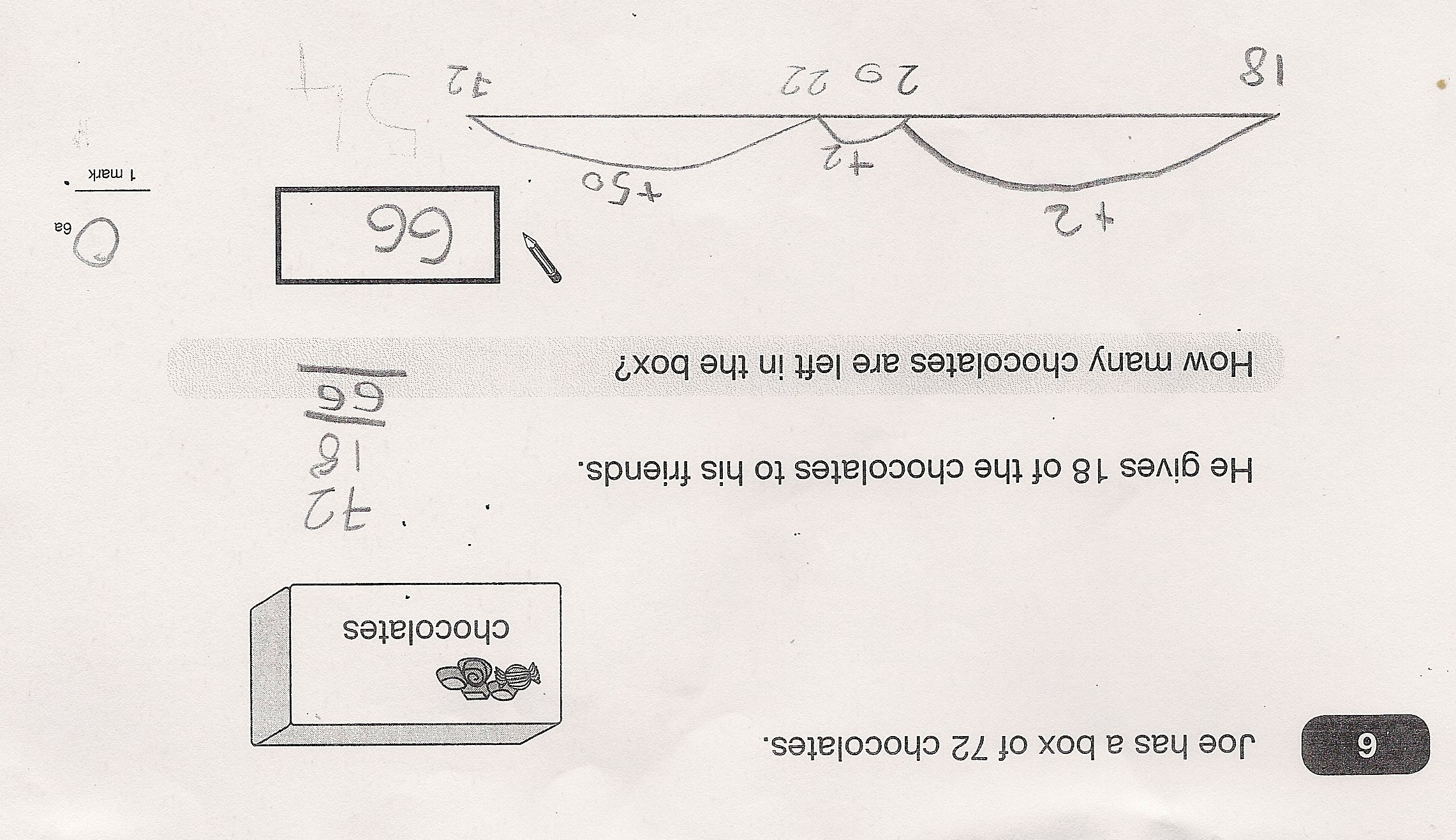 Espresso, Purple Mash and Times Table Rock Stars
Please see the log-in information within your child’s homework diary for access to these resources.
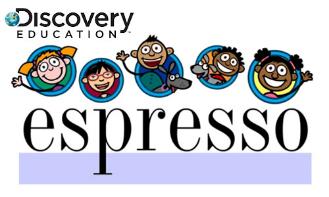 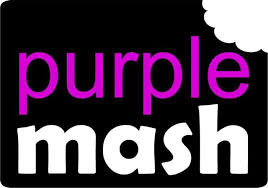 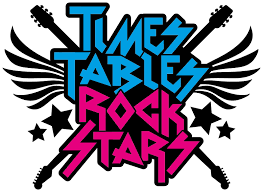